Catholics ~ Priests
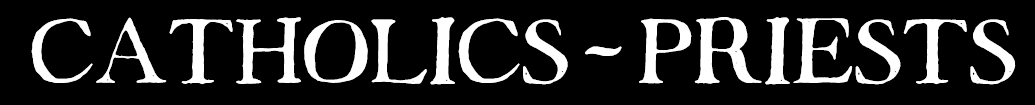 Challenge 7
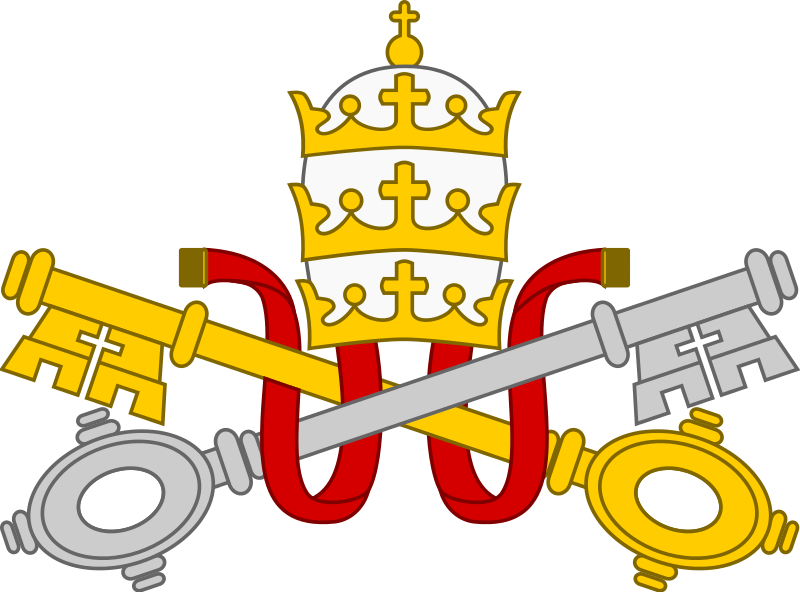 Challenge 7
Create a poster entitled: A journey into the Priesthood